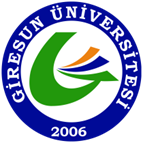 SERGİ KATALOGU
‘‘AĞAÇLARIN DİLİ’’
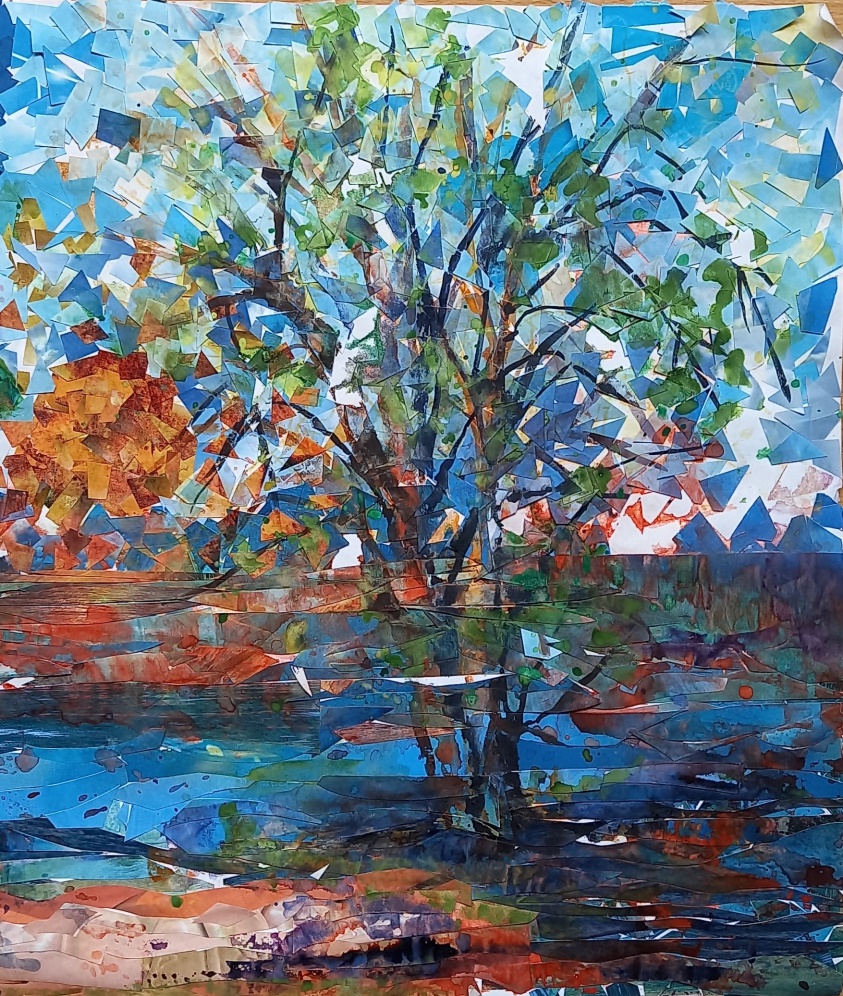 Doç. Dr. Elif MAMUR YILMAZ
Doç. Dr. Elif MAMUR YILMAZ
1998 yılında AİBÜ Eğitim Fakültesi Güzel Sanatlar Eğitimi Bölümü Resim-İş Eğitimi Anabilim Dalı’ndan mezun oldu. 2003 yılında aynı  üniversitenin Sosyal Bilimler Enstitüsü Resim-İş Öğretmenliği Bölümü’nde Tezli Yüksek Lisans eğitimini tamamladı. 2014 yılında Gazi Üniversitesi Eğitim Bilimleri Enstitüsü Güzel Sanatlar Eğitimi Bölümü’nde doktora eğitimini tamamladı. 2003-2009 yılları arasında MEB görsel sanatlar öğretmeni olarak görev yaptı. 2014 yılından itibaren Giresun Üniversitesi Güzel Sanatlar Eğitimi Bölümü’nde öğretim üyesi olarak görev yapmaktadır. Çok sayıda ulusal, uluslararası ve jürili karma sergiye katılmıştır.
“AĞAÇLARIN DİLİ”

Ağaçlar, göklere değin uzanan görkemli dalları ve sonsuzluğa uzanan kökleri ile büyüyüp serpilmek, varlıklarını ortaya koymak için çabalarlar. Ağaçların bu varoluş mücadelesini tüm halka ve yumrularında birebir görmek mümkündür. Onlarla konuşmayı ve onların uğultulu seslerini dinlemeyi bilenler daha da çok şey öğrenirler. Ağaçların düşünceleri uludur, uzun soluklu ve sakin, ömürlerinin de uzun olması gibi. Ağaçlar birbirlerinden bağımsız gibi görünseler de son dönemlerde yapılan araştırmalar onların da kendi aralarında insanlar gibi iletişim kurduklarını göstermektedir. Ağaçların milyonlarca yıllık evrimleşme süreçlerindeki iletişim meseleleri belirsizlik, bulanıklık, sınırsızlık, çözülme, parçalara ayırma, yeniden birleştirme teknikleri ile Elif MAMUR YILMAZ’ın “Ağaçların Dili” adlı 25 eserden oluşan sergisinde görünür kılınmayı amaçlıyor. Bu amaçla ağaçların görkeminden ve birbirleriyle iletişiminden esinlenen eserlerde ağaçtan üretilen gazete ve dergilerin yapıştırıldığı yüzeyler üzerine suluboya tekniği kullanılarak oluşturulmuş bütüncül ağaç manzaraları yer almaktadır.
Karışık Teknik	Ağaç		2021
Karışık Teknik	Ağaç		2021
Karışık Teknik	Ağaçlar		2021
Karışık Teknik	Ağaç		2021
Karışık Teknik	Ağaçlar		2021
Karışık Teknik	Ağaç		2021
Karışık Teknik	Ağaçlar		2021
Karışık Teknik	Ağaçlar		2021
Karışık Teknik	Ağaçlar		2021
Karışık Teknik	Ağaçlar		2021
Karışık Teknik	Ağaçlar		2021
Karışık Teknik	Ağaçlar		2021
Karışık Teknik	Ağaçlar		2021
Karışık Teknik	Ağaç		2021
Karışık Teknik	Ağaçlar		2021
Karışık Teknik	Ağaçlar		2021
Karışık Teknik	Ağaçlar		2021
Karışık Teknik	Ağaç		2021
Karışık Teknik	Ağaç		2021
Karışık Teknik	Ağaç		2021
Karışık Teknik	Ağaç		2021
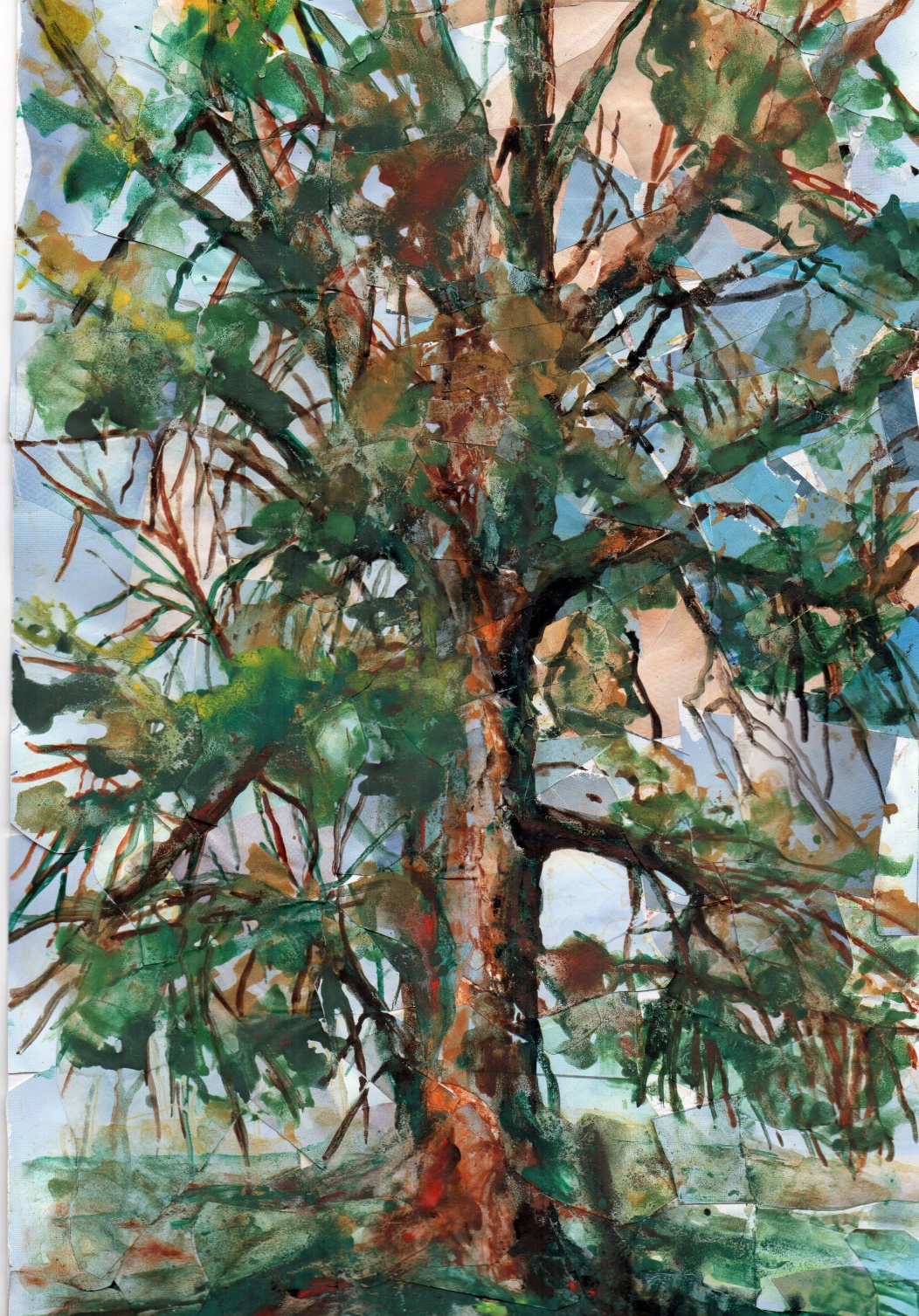 Karışık Teknik	Ağaç		2021
Karışık Teknik	Ağaç		2021
Karışık Teknik	Ağaç		2021
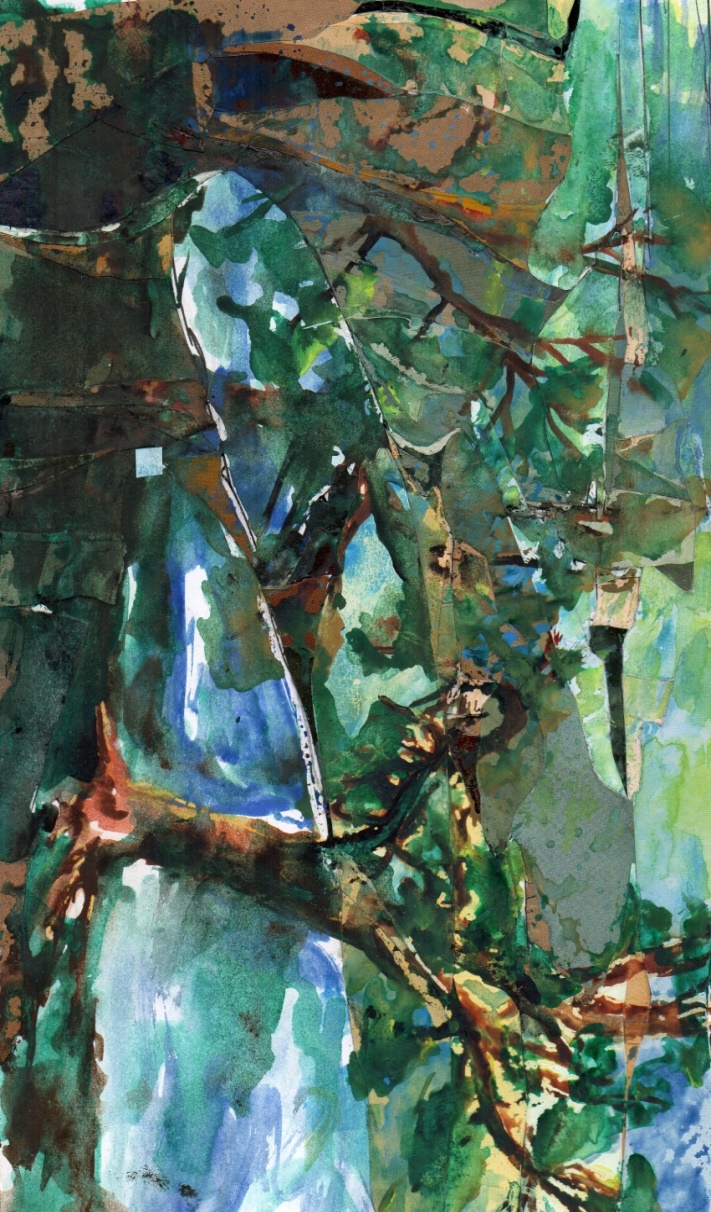 Karışık Teknik	Ağaçlar		2021